Çözülemiyen Matematik Soruları
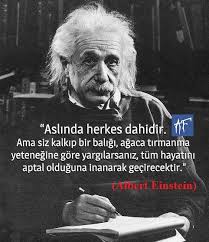 1) Goldbach Kestirimi
1742’de Goldbach, Euler’e yazdığı bir mektupta “2’den büyük her çift sayı, iki asal sayının toplamı şeklinde ifade edilebilir” önermesinin, ya doğru olduğunu ispatlamasını ya da bunu sağlamayan bir örnek göstererek yanlış olduğunu ispatlamasını istedi. Goldbach kestirimi olarak bilinen bu hipotezle asal sayılar dünyasına yeni bir heyecan geldi. Bu heyecan o gün bugündür tüm matematikseverleri sardı. Yine de henüz bir cevap bulunamadı.
Ayrıca, 2’den başlayarak her çift sayıya 3 sayısı (ki bu bir asal sayı) ekleyerek tek sayılar kümesi elde edilebildiğine göre (örneğin: 5=2+3; 7=4+3; 9=6+3…) her çift sayı 2 asal sayının toplamı ise her tek sayı da üç asal sayının toplamıdır denilebilir. Bu ifade de zayıf (ya da tek) Goldbach kestirimi olarak bilinir. Henüz bunun da bir yanıtı yok.
2) Asal Sayılardan Karışık
Asal sayılara ilişkin pek çok bilgi henüz gün ışığına çıkmadı. Bunun yanı sıra ortaya atılmış ama ispatlanmamış pek çok da kestirim var. İşte bunlardan birkaçı:
• n2 ve (n + 1)2 arasında daima bir asal var mıdır?
• İkiz Asallar: İkiz asallar yani aralarındaki fark 2 olan asallar sonsuz tane midir?
(3, 5), (5, 7), (11, 13), (17, 19), (29, 31), (41, 43). ..???
• Bugün hala sonsuz tane elemanı olduğu kesin olarak ispatlanmayan (ama öyle olduğu tahmin edilen) bir diğer küme de farkı 2n olan asal çiftlerinin oluşturduğu kümelerin hepsinin sonsuz tane eleman içerdiği sanısı.Bu kestirimi ortaya atarak problemi genel bir boyuta taşıyansa da Alphonse de Polignac (1849). Örneğin Kuzen asallar olarak bilinen aralarındaki fark 4 olan asal sayıların oluşturduğu küme sonsuz eleman içerir mi?
• (n2 +1) formunda yazılabilen sonsuz tane asal var mıdır?
• Fermat Asalları: 17. yüzyılda amatör matematikçi ünvanı ile bilinen Fermat asal sayılar konusuna oldukça önemli katkılarda bulundu. Bu katkılar arasında doğru olduğunu iddia edip ispatlayamadığı kestirimler de vardı. Örneğin + 1 biçimindeki sayıların her n doğal sayısı için bir asal verdiğini iddia etti. Bu biçimdeki sayılara Fermat sayıları asal olanlara da Fermat asalları denir. Gerçekten de 5’e kadar tüm doğal sayılar için asal değer veren ifadenin yanlış olduğu ancak 100 yıldan fazla zaman sonra anlaşılabildi. n=5 için 232 + 1 = 4294967297 sayısının 641 ile bölündüğünün farkına varansa Euler oldu. Bugün ispatı yapılması beklenen önermelerden bir diğeriyse “Fermat asalları sonlu tanedir” kestirimi. Bu ifadenin en güçlü gerekçesiyse şimdiye kadar sadece 5 tane Fermat asalının bulunmasıdır
• Mersenne Asalları: Fermat’ın sıkça fikir alışverişinde bulunduğu çağdaşı Mersenne 2n – 1 şeklindeki sayılar üzerinde çalışıyordu. Mersenne sayıları (Mn) adı verilen bu sayıların başlangıçta n asal olduğunda asal değer verdiği düşünüldü. Gerçekten de n=11’e kadar doğru çalışan fikir 11’de asal olmayan bir değer alınca bu düşüncenin de yanlış olduğu anlaşılabildi ama 2n – 1’in asal olması için n’nin asal olması gerektiği şartı doğrudur. Yine de matematikçiler bu sayıların peşini bırakmadı. Sonsuz tane olup olmadıkları hala merak edilen Mersenne sayılarından Aralık 2005 itibariyle 43.sü bulundu.
4) Palindromik Sayılar
Kapak, kütük, sus, yay, kepek kelimeleri ilginç bir ortak özellik ile dikkat çekiyor: düzden ve tersten okunduğunda aynı. Benzer bir yapıya sahip olan palindromik sayılar da düzden ve tersten okunduğunda aynı olan sayılardır:
1991, 10001, 12621, 79388397, 82954345928.
Bu alandaki açık soru ise şöyle:
Hem asal hem de palindromik olan sonsuz tane asal sayı bulunabilir mi?
5) Collatz Problemi
Önce bir pozitif tamsayı seçin. Bu sayıya yapılcak işlem şu:
Sayı tekse 3 katını alıp 1 ekleyin. Sayı çiftse 2’ye bölün.
Aynı işleme çıkan sayıya uygulayın. En sonunda elde edeceğiniz sayı1’dir.
Örneğin 8 sayısını ele alalım:
8-(2’ye böl)-4-(2’ye böl)-2-(2’ye böl)-1
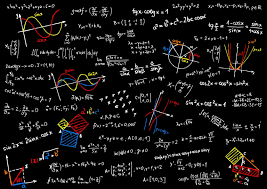 5) Collatz Problemi
Önce bir pozitif tamsayı seçin. Bu sayıya yapılcak işlem şu:
Sayı tekse 3 katını alıp 1 ekleyin. Sayı çiftse 2’ye bölün.
Aynı işleme çıkan sayıya uygulayın. En sonunda elde edeceğiniz sayı1’dir.
Örneğin 8 sayısını ele alalım:
8-(2’ye böl)-4-(2’ye böl)-2-(2’ye böl)-1
5-(3 katını al 1 ekle)-16-8-4-2-1
Seçtiğiniz sayıya dikkat edin. Örnek olarak 27 sayısını seçtiyseniz 1 sayısını bulmanız için 112 basamak ilerlemeniz gerektiriyor. Tabi kaç basamak alacağı sayının büyük veya küçük olmasıyla ilgili değil. Sadece bu algoritmanın her zaman 1 cevabını verdiğini ispatlamanın peşinde koşmayın. Unutmayın ki sonunda 1 vermeyen bir sayı da varolabilir ve bu da, sorunun cevaplandığı anlamına gelir.
6) Asal Sayılar Dağılımı
Bilindiği gibi asal sayılar düzenli bir dağılıma sahip değiller. Alman matematikçi G.F.B. Riemann (1826 – 1866) asal sayıların dağılımlarının Riemann-Zeta adını verdiği bir fonksiyon ile çok yakından ilişkili olduğunu gözlemledi. Söz konusu olan fonksiyon şöyle:
f(X):1+1/2s+1/3s+1/4s+……
Bu fonksiyon s’nin 1 dışındaki her kompleks sayı değeri için tanımlıdır.
Riemann Hipotezine göre bu fonksiyonun, (s) = 0 ifadesini sağlayan tüm önemsiz olmayan s değerleri, reel kısmı ½ olan düşey doğru üzerine düşer (bu doğruya kritik doğru deniyor). İlk 1 500 000 000 değer için bu doğruluk tespit edilmiş olsa da asıl istenen, söz konusu tüm değerler için doğru olduğunun ispatlanması.
Matematikte kendisine ve ancak 1'e bölünebilen sayıların, yani "asal sayılar" dediğimiz sayıların (2,3,5,7...) bir düzeni yoktur. Bu sayıların sıralanış şekilleri birbirlerinden bağımsız bir şekildedir ve matematiğin şu an kabul gören kuralına göre belirli bir düzenleri yoktur. Asal sayıların düzenini açıklamak adına yazılmış bir hipotez olan Riemann hipotezi, bu sayıların kabul edilenin aksine belirli bir düzende çoğaldığını belirtir.
Riemann hipotezi ilk 1.500.000.000 çözüm için sınanmıştır ancak hipotezin doğru çözülebilmesi için tüm çözümlerinin doğru olması gerekmektedir. 1 yanlış çözüm dahi bütün hipotezin doğrulunun kesinliğini bozar. Bu hipotez üzerinde çalışmalar yürüten Nijeryalı profesör Dr. Opeyemi Enoch, hipotezi çözdüğüne inanıyor. Hipotezde bazı yanlışlıkları düzeltmekle birlikte doğru halini yarattığını savunan Dr. Opeyemi Enoch, geçmişte yapılan bu yanlışların doğru kabul edilmesiyle günümüze kadar gelmiş olduklarını düşündüğünü belirtti.
Berkan Ateş
: 9/E
NO: 1216